CE 3372 Water Systems Design
Lecture 19:  SWMM hydrology
SWMM as Hydrologic Model
Sub-catchments
Infiltration model (runoff generation)
Raingages
Time-series of rainfall (hyetograph)
SWMM as Hydrologic Model
Size pipes so that velocity is 3-7 ft/sec

Slope no greater than 0.01
2.5 acres
40% Impervious
250 ft
S0=0.01
4.0 acres
475 ft
500 ft
15% impervious
S0=0.01
30 ft
700 ft
SWMM as Hydrologic Model
Load the picture into SWMM
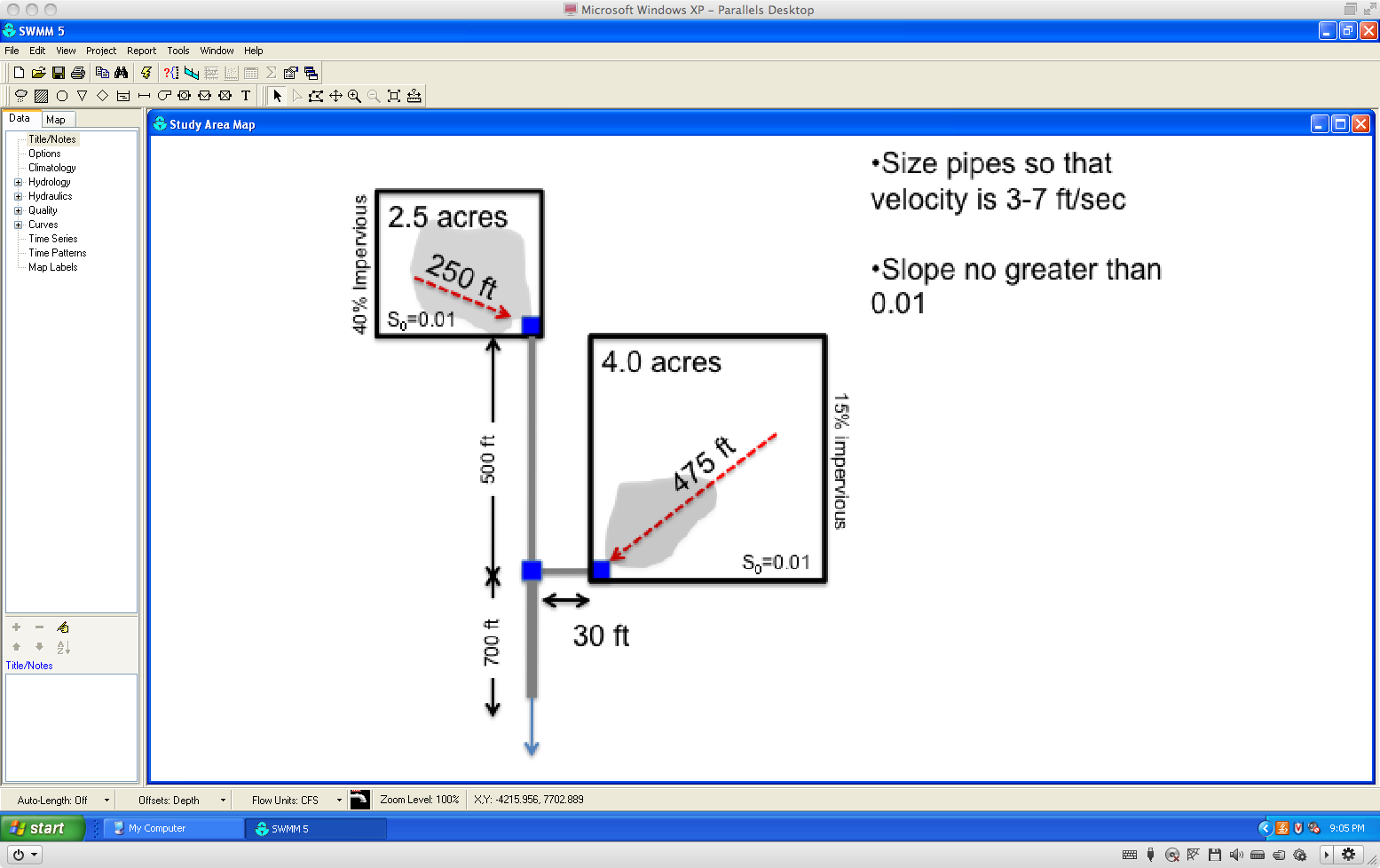 SWMM as Hydrologic Model
3 Nodes + Outfall
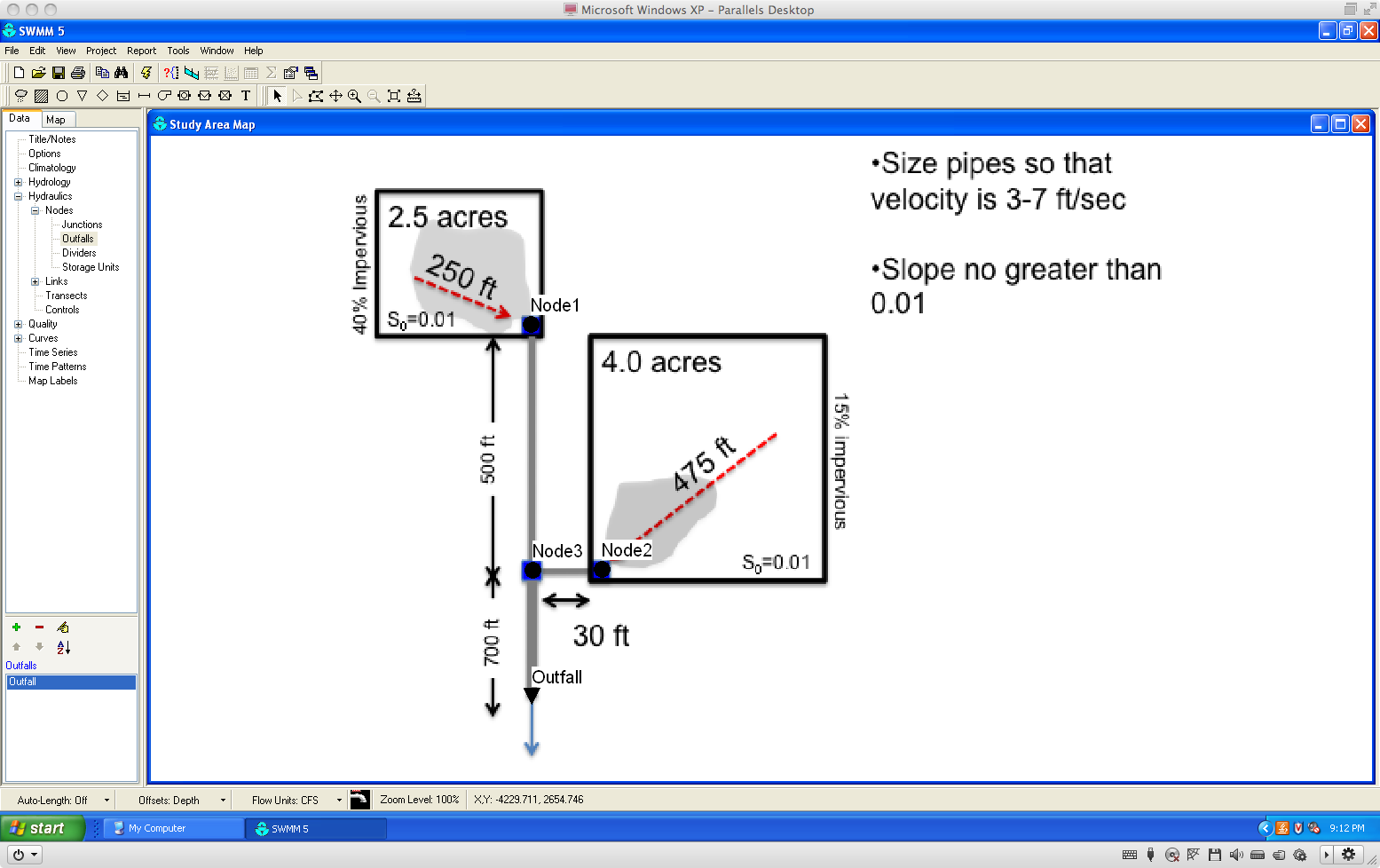 SWMM as Hydrologic Model
Invert elevations 
(example, these would be design values, except for outfall, adjust to get velocity)
Outfall = 0
Node 3 = 700*(0.01)=7 ft
Offset of 2 ft
Node 2 = 7+2+0.01(30) = 9.3
Node 1 = 7+2+0.01(500) = 14
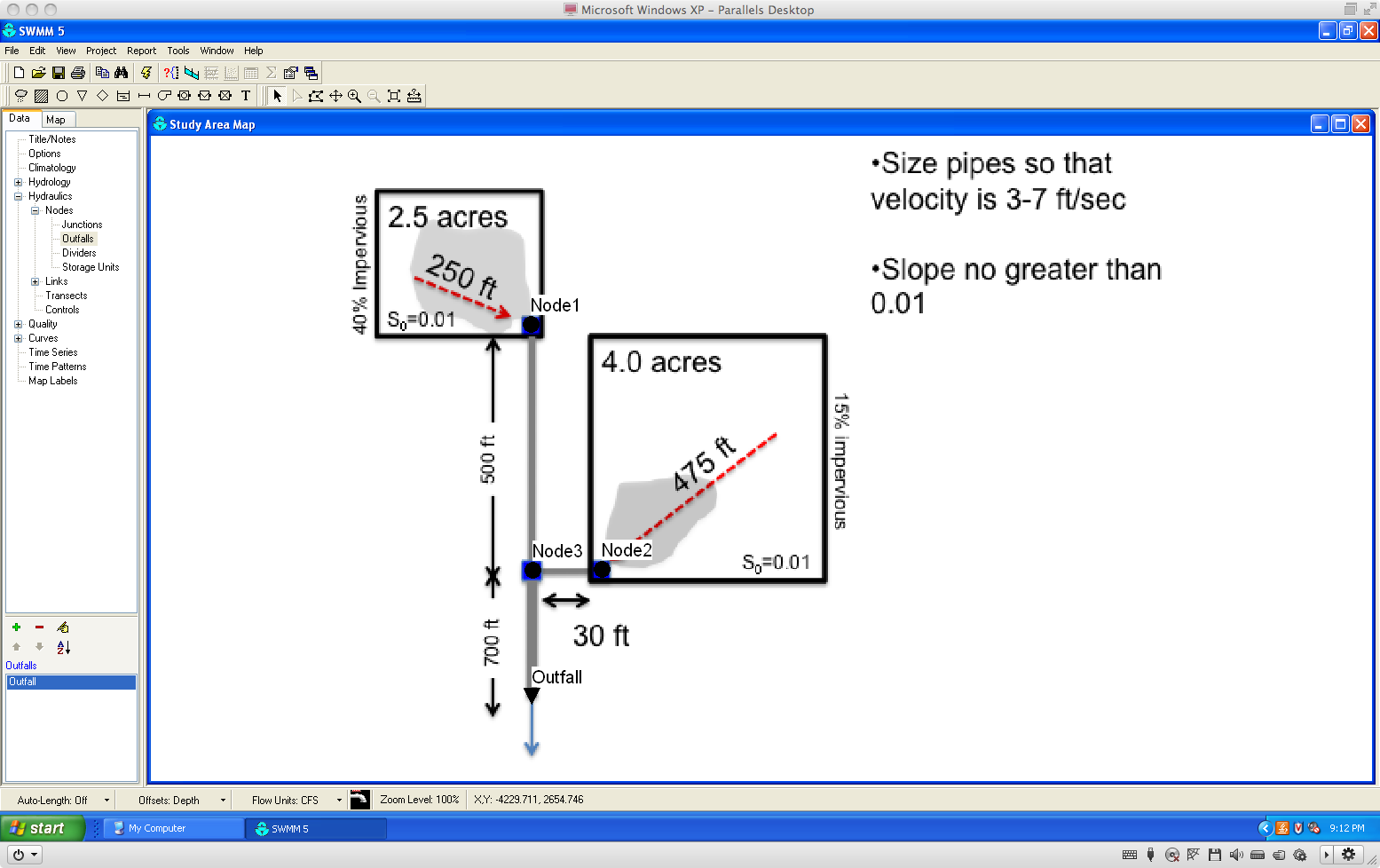 SWMM as Hydrologic Model
3 Pipes, 24” diameter, concrete (n=0.013)
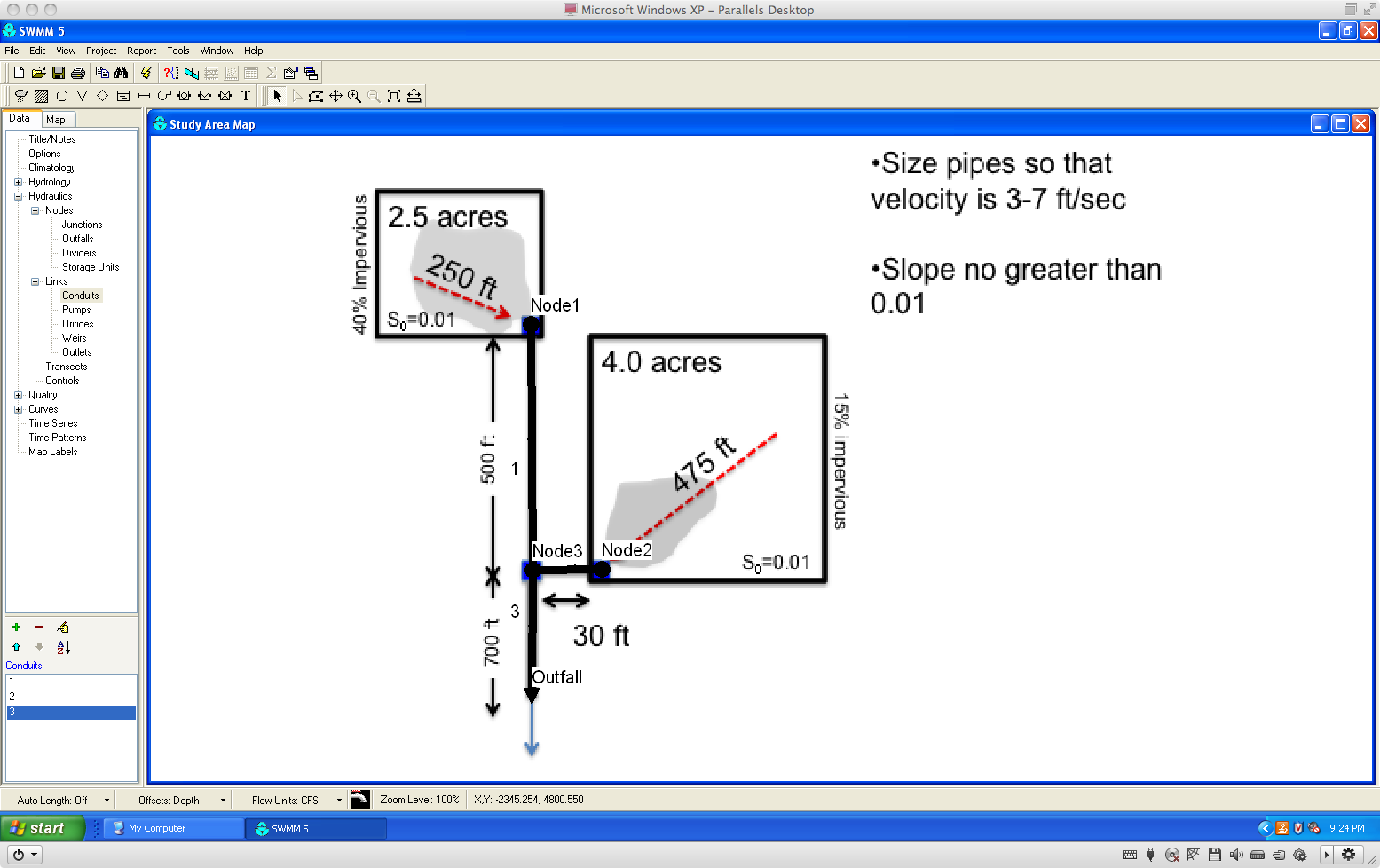 SWMM as Hydrologic Model
2 sub-catchments
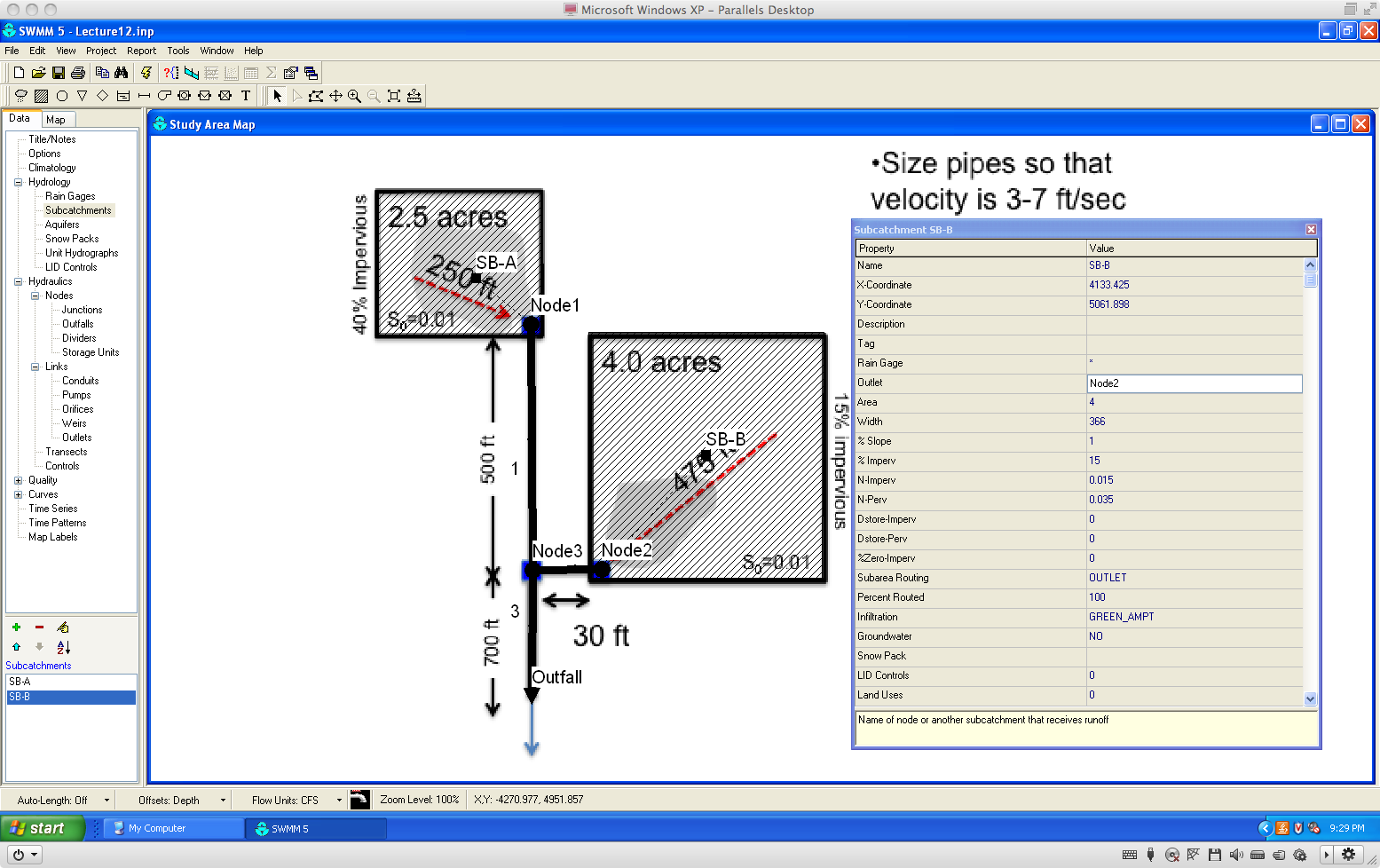 SWMM as Hydrologic Model
Choose a Runoff Generation Mechanism!
For this scale Rational is logical, but not part of SWMM – need a hack!
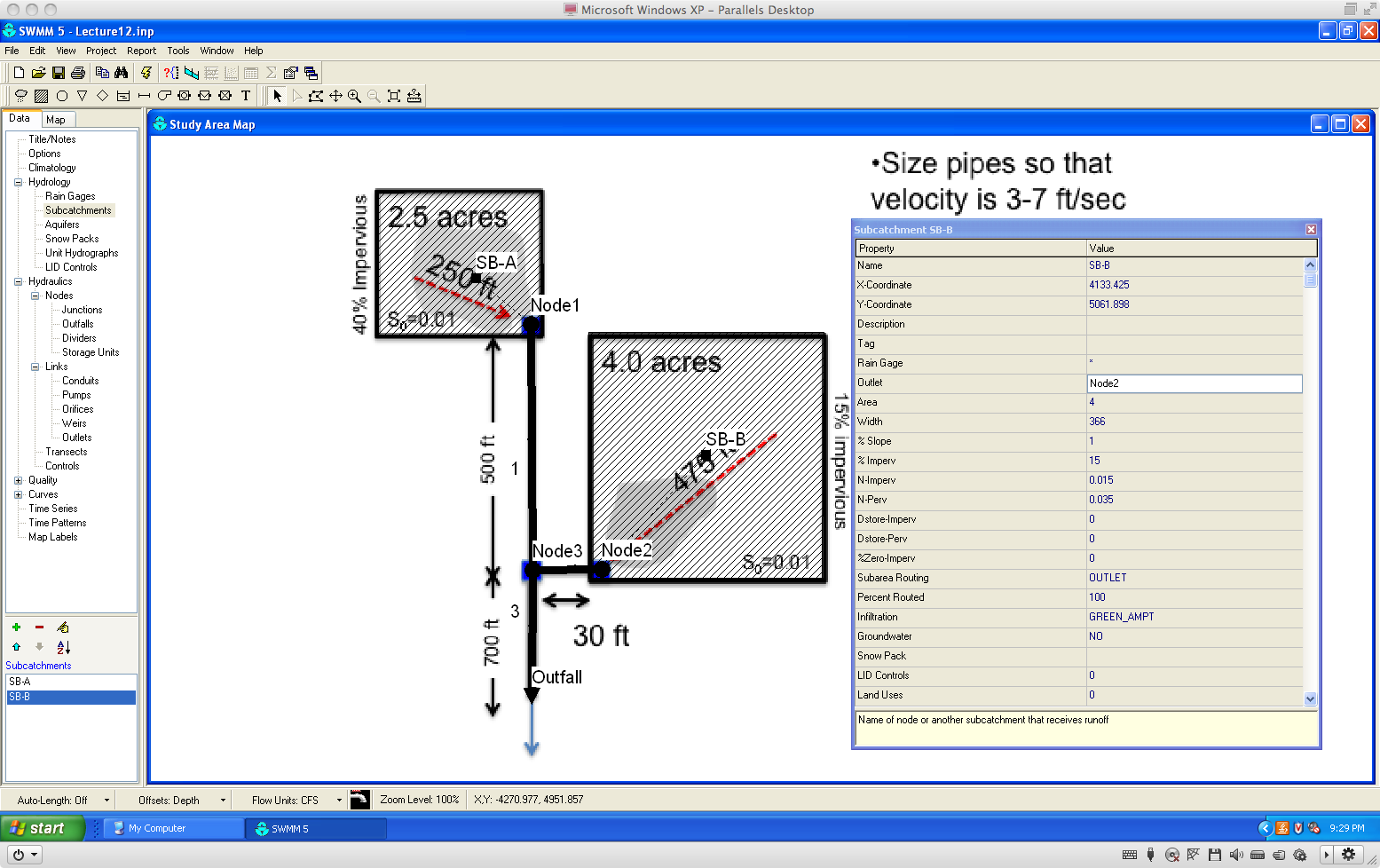 Hacking Rational Method in SWMM
Runoff Generation 
No explicit rational method for runoff generation
Horton, Green-Ampt, and CN.
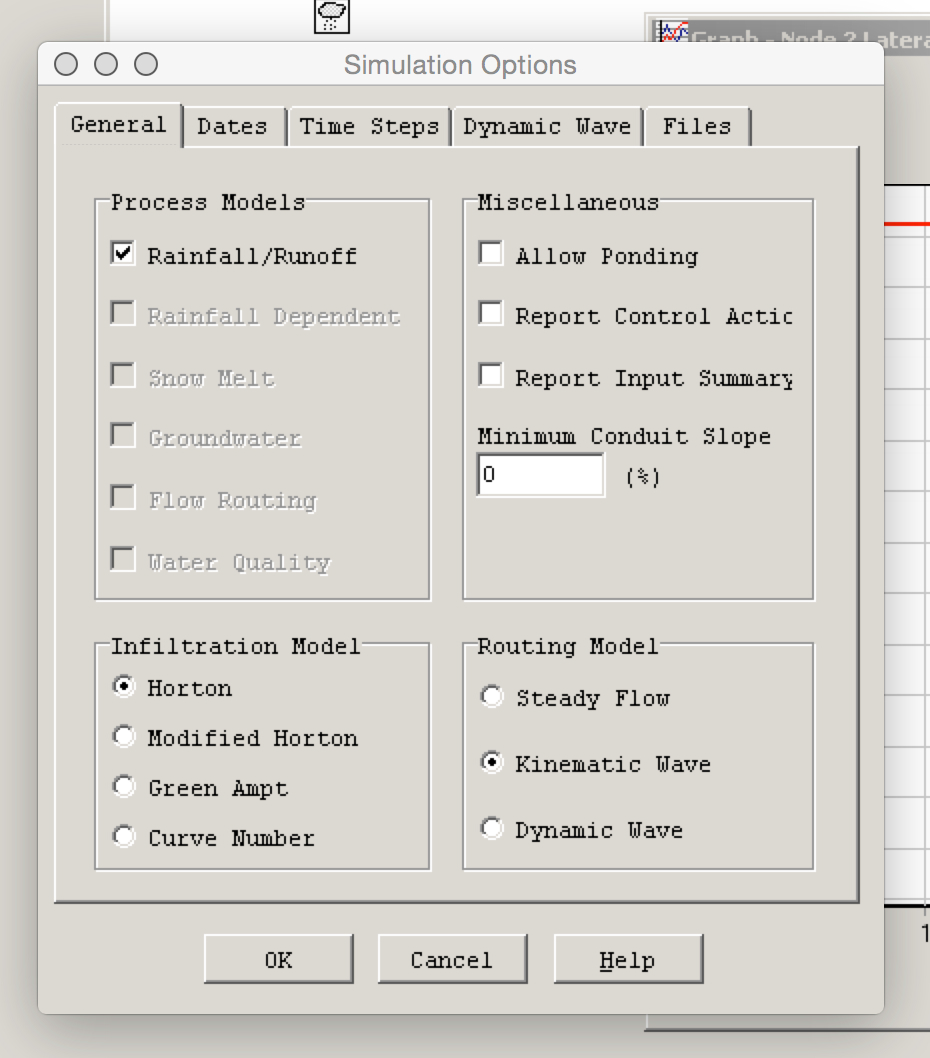 Hacking Rational Method in SWMM
Suppose we want to simulate a 10.9 acre drainage area, with Tc =49 minutes, and C=0.32 and applied rain depth is 0.87 inches.
I = 0.87inches/49min X 60 min/hr = 1.06 in/hr
Qp = (0.32)(1.06)(10.9) = 3.7 cfs
[Speaker Notes: No need for SWMM to compute Qp, unless we need to study hydraulics later!
Here’s how.  Build an equibvalent SWMM model]
Hacking Rational Method in SWMM
Equivalent SWMM model:
Raingage
Catchment
Outlet
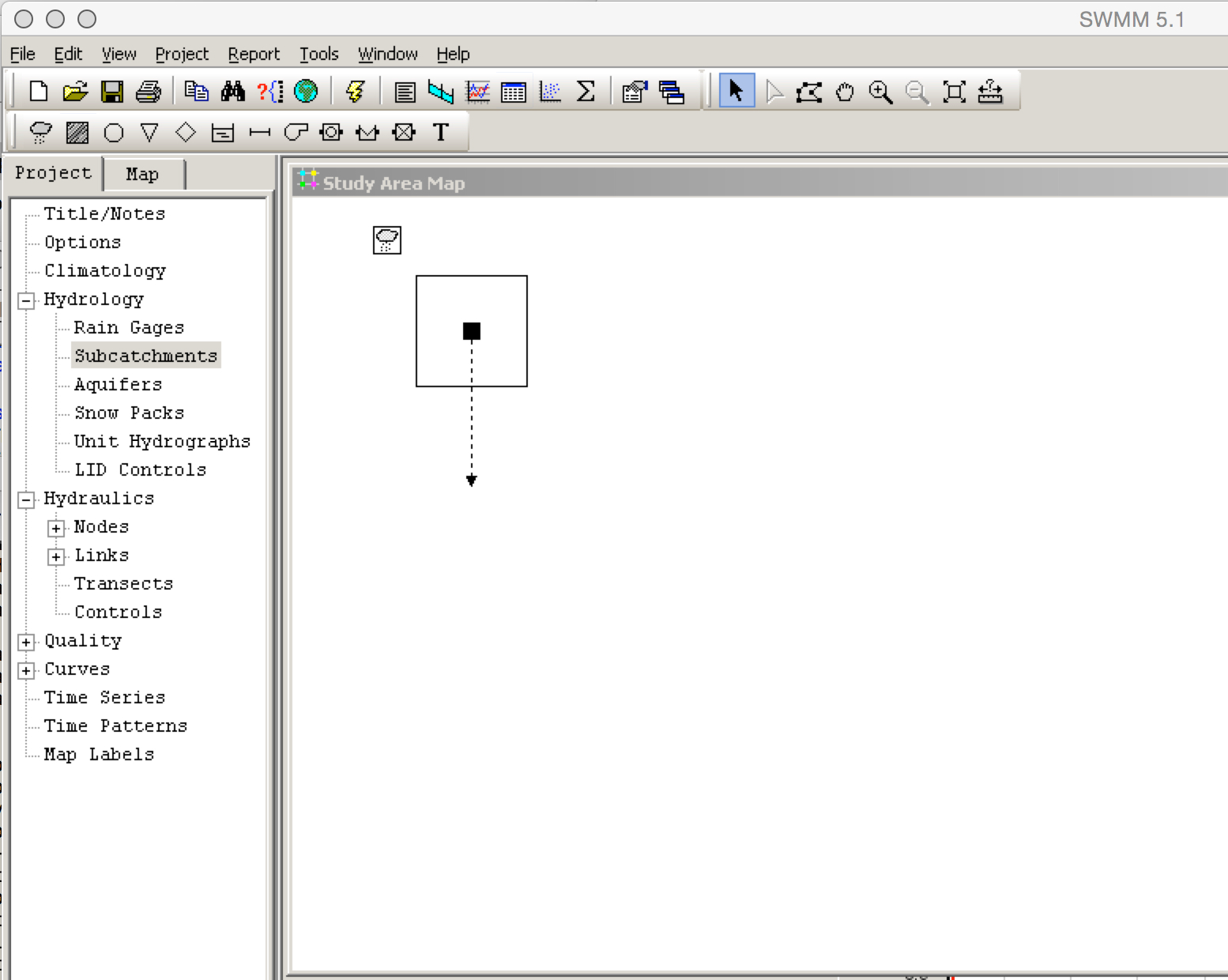 [Speaker Notes: No need for SWMM to compute Qp, unless we need to study hydraulics later!
Here’s how.  Build an equibvalent SWMM model]
Hacking a Rational Method in SWMM
Equivalent SWMM model:
Raingage  Constant intensity of 1.06 in.hr 
Catchment  Area = 10.9 acres
Outlet
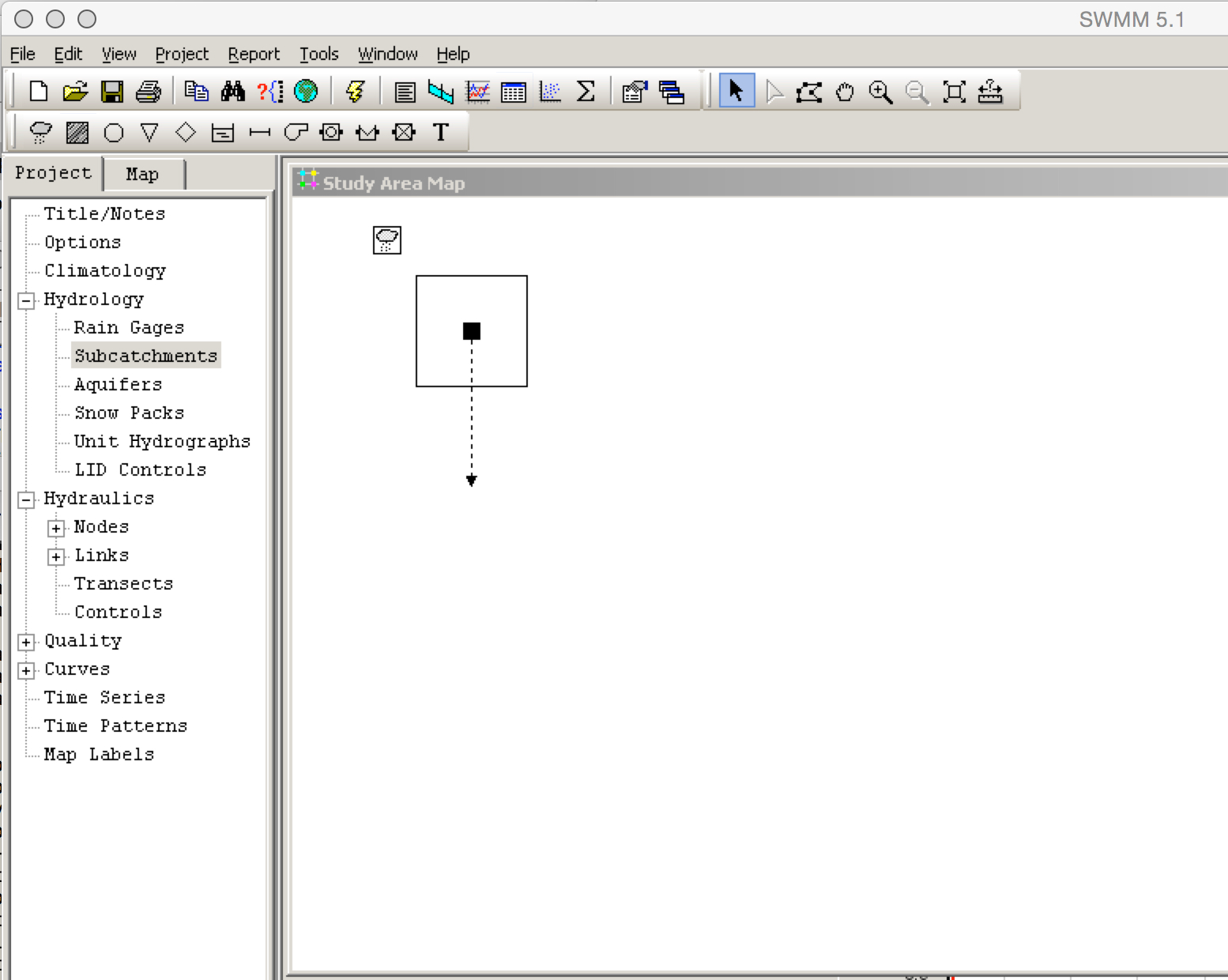 [Speaker Notes: No need for SWMM to compute Qp, unless we need to study hydraulics later!
Here’s how.  Build an equibvalent SWMM model]
Hacking a Rational Method in SWMM
Raingage  Constant intensity of 1.06 in/hr
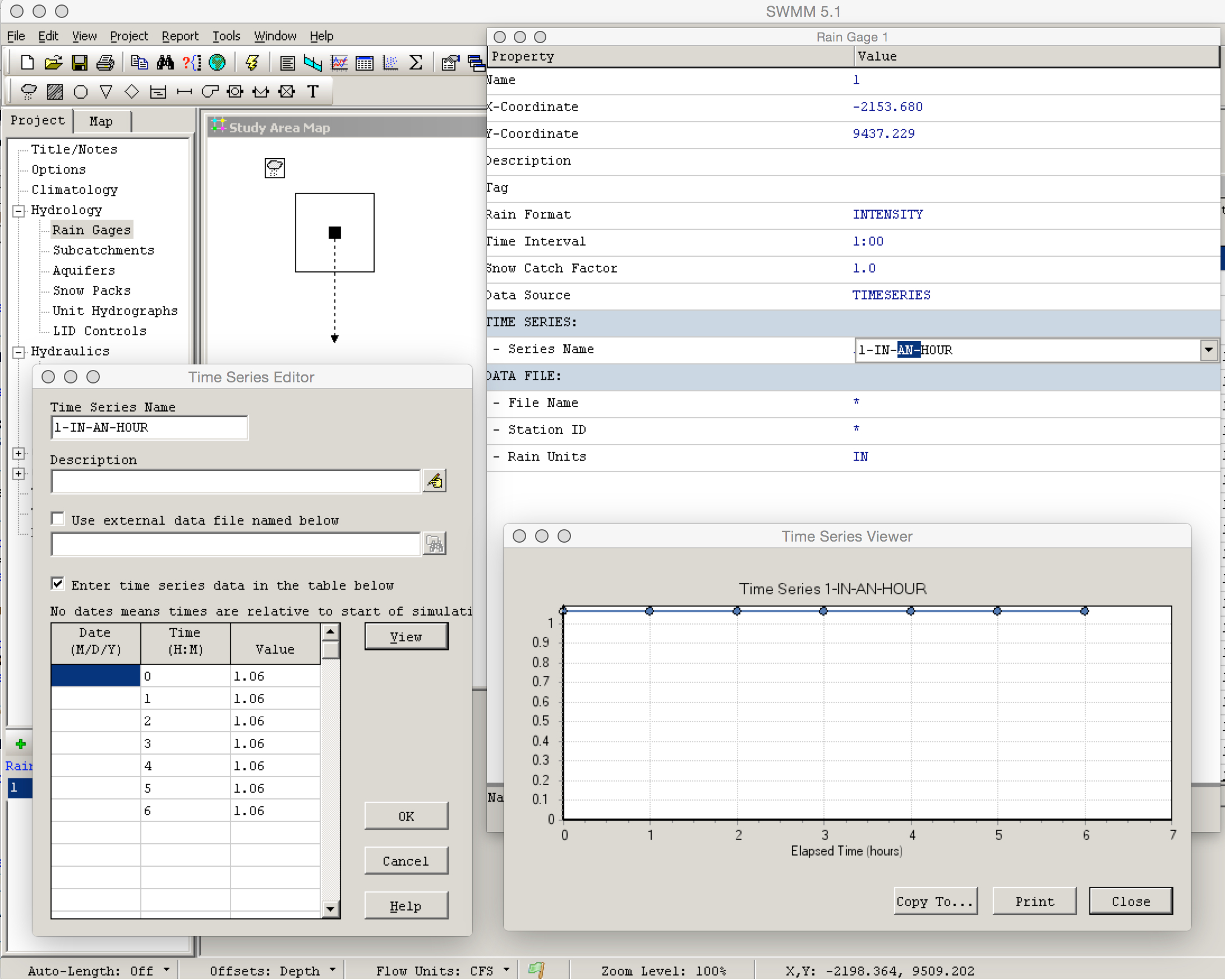 [Speaker Notes: No need for SWMM to compute Qp, unless we need to study hydraulics later!
Here’s how.  Build an equibvalent SWMM model]
Hacking Rational Method in SWMM
Catchment  Set size, set to 100% impervious
Run to adjust width & slope
Arrival time of Qp at 50 minutes
Qp = 11.65 cfs (C=1)
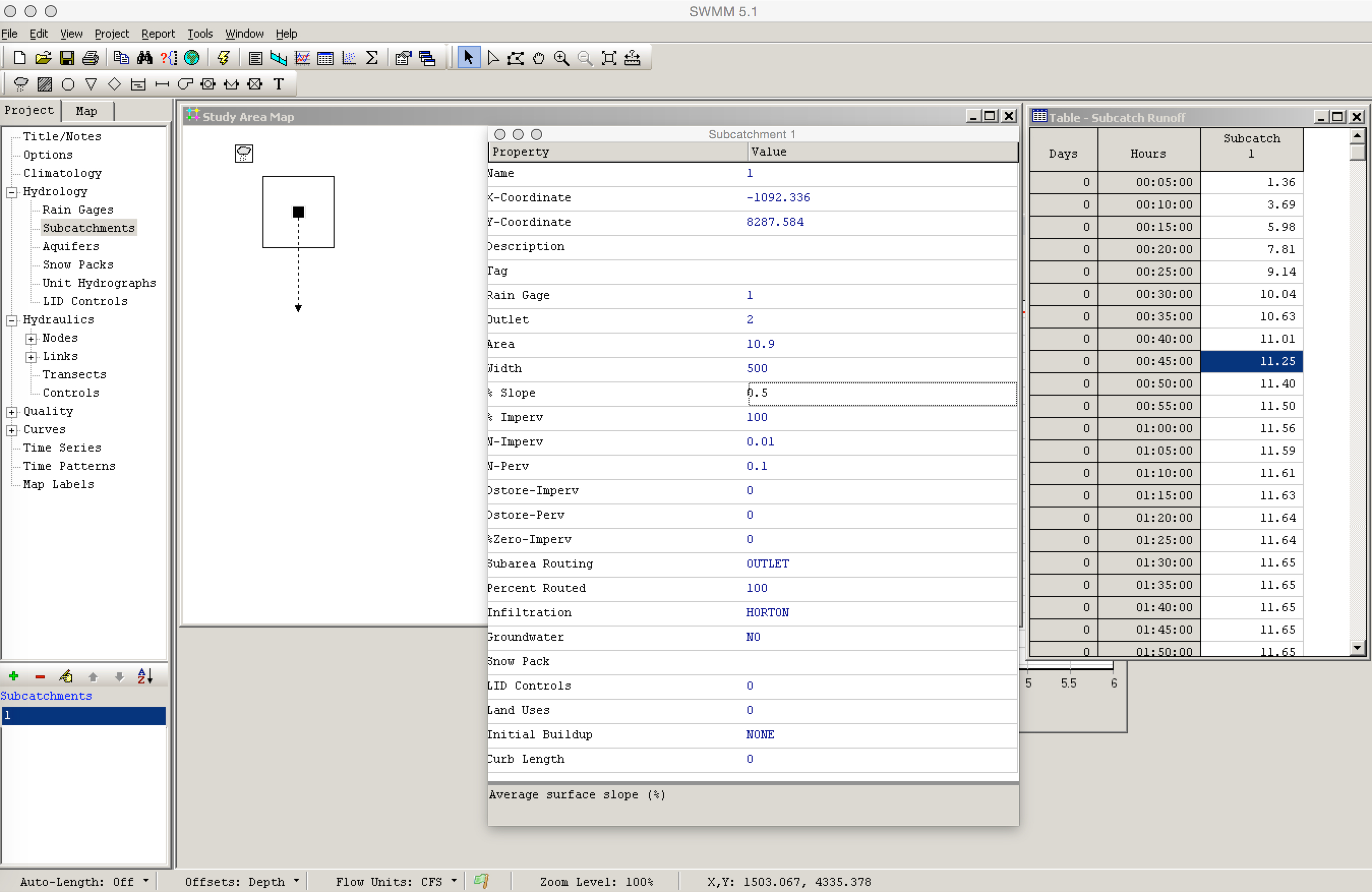 [Speaker Notes: No need for SWMM to compute Qp, unless we need to study hydraulics later!
Here’s how.  Build an equibvalent SWMM model]
Hacking a Rational Method in SWMM
Catchment  Set size, set to 100% impervious
Width = 1500
Arrival time of Qp at 50 minutes
Qp = 11.65 cfs (C=1)
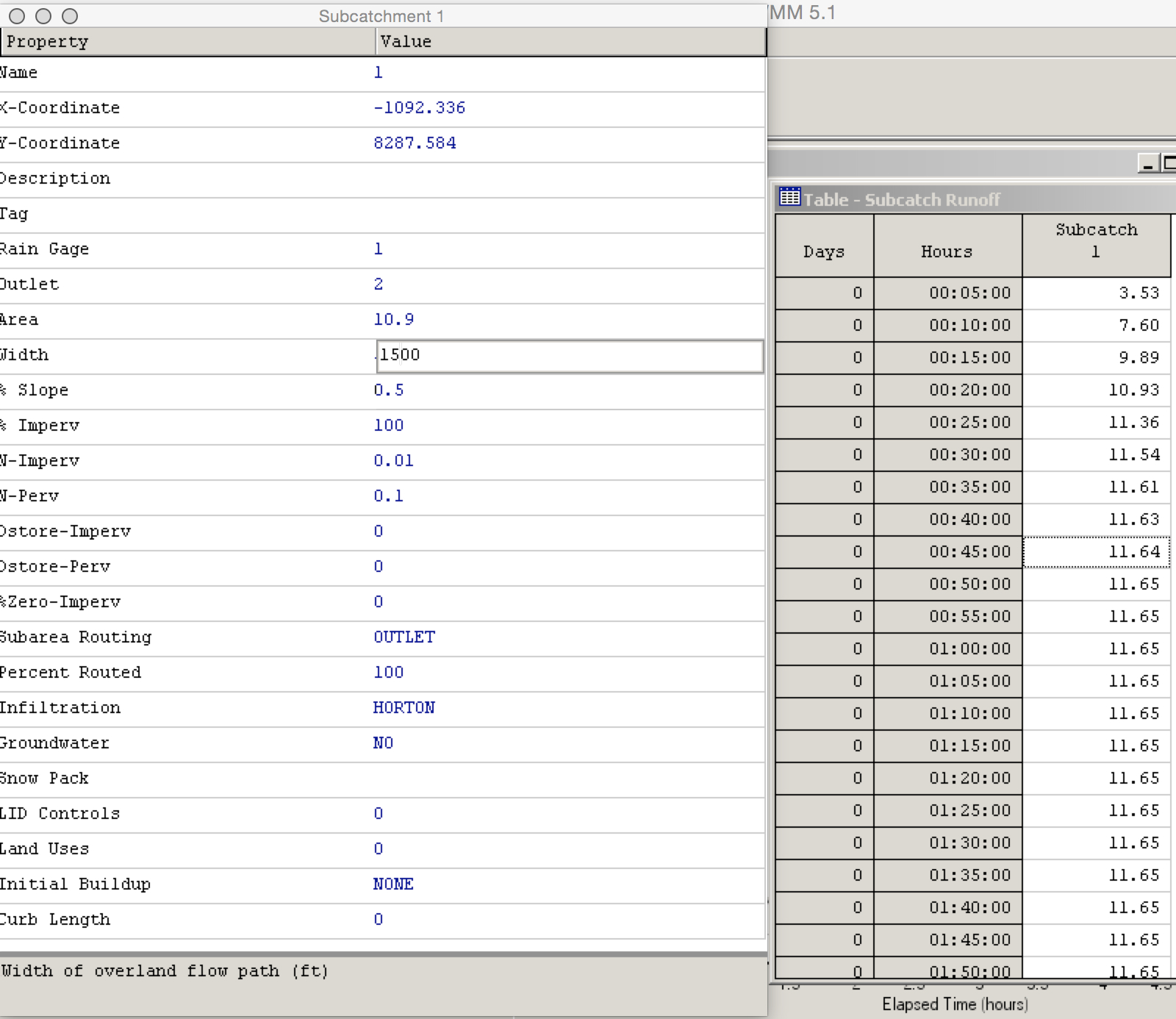 [Speaker Notes: No need for SWMM to compute Qp, unless we need to study hydraulics later!
Here’s how.  Build an equibvalent SWMM model]
Hacking a Rational Method in SWMM
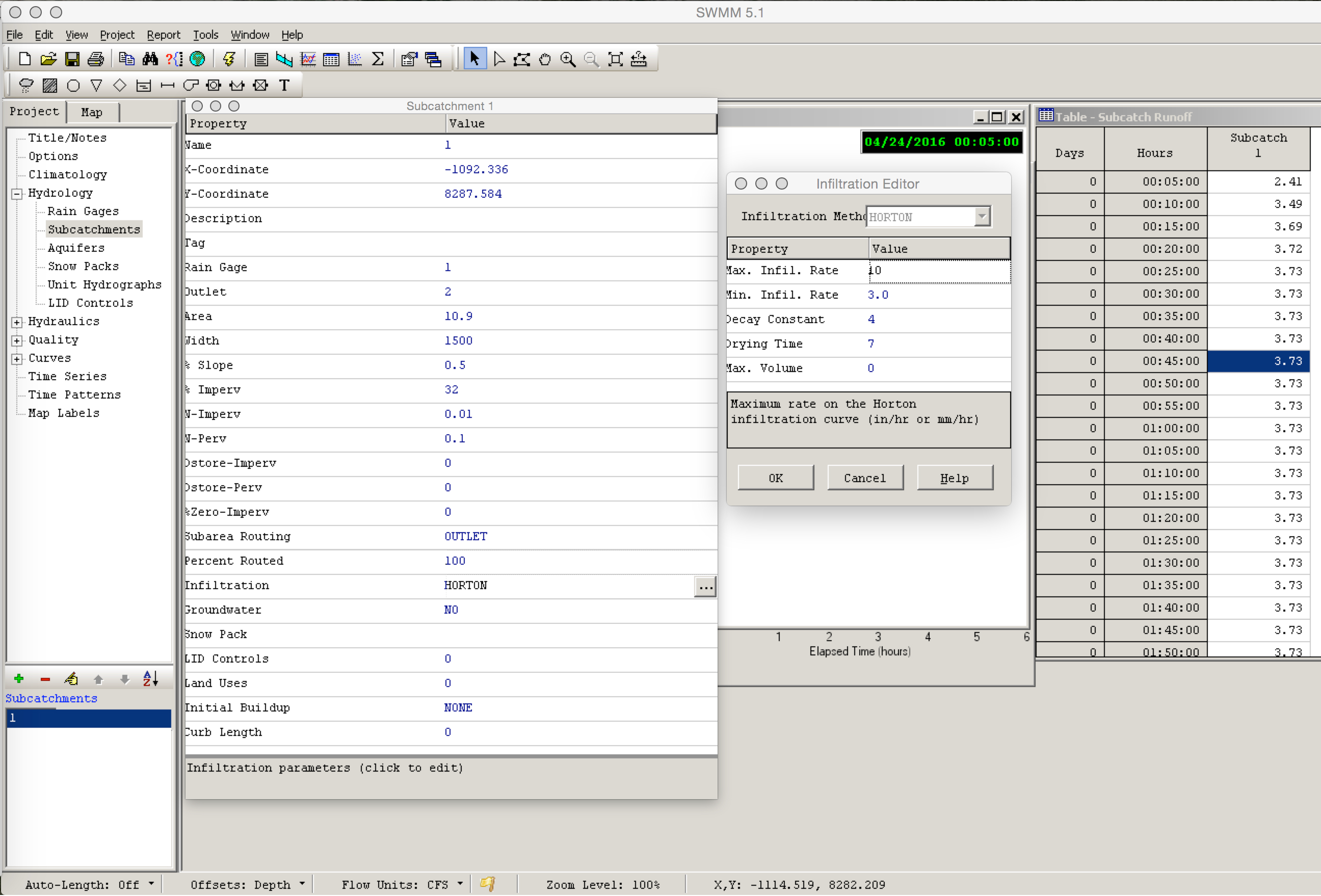 Catchment  Adjust 
Infiltration rates to be large
Set %impervious = runoff coefficient, C
Max and Min > 1.06 in/hr
Ensures all rain on pervious will infiltrate
Correct Qp
May want to adjust width once more to get timing about right – Just hacked Q=CiA into SWMM!
[Speaker Notes: No need for SWMM to compute Qp, unless we need to study hydraulics later!
Here’s how.  Build an equibvalent SWMM model]
SWMM as Hydrologic Model
Suppress background, check layout
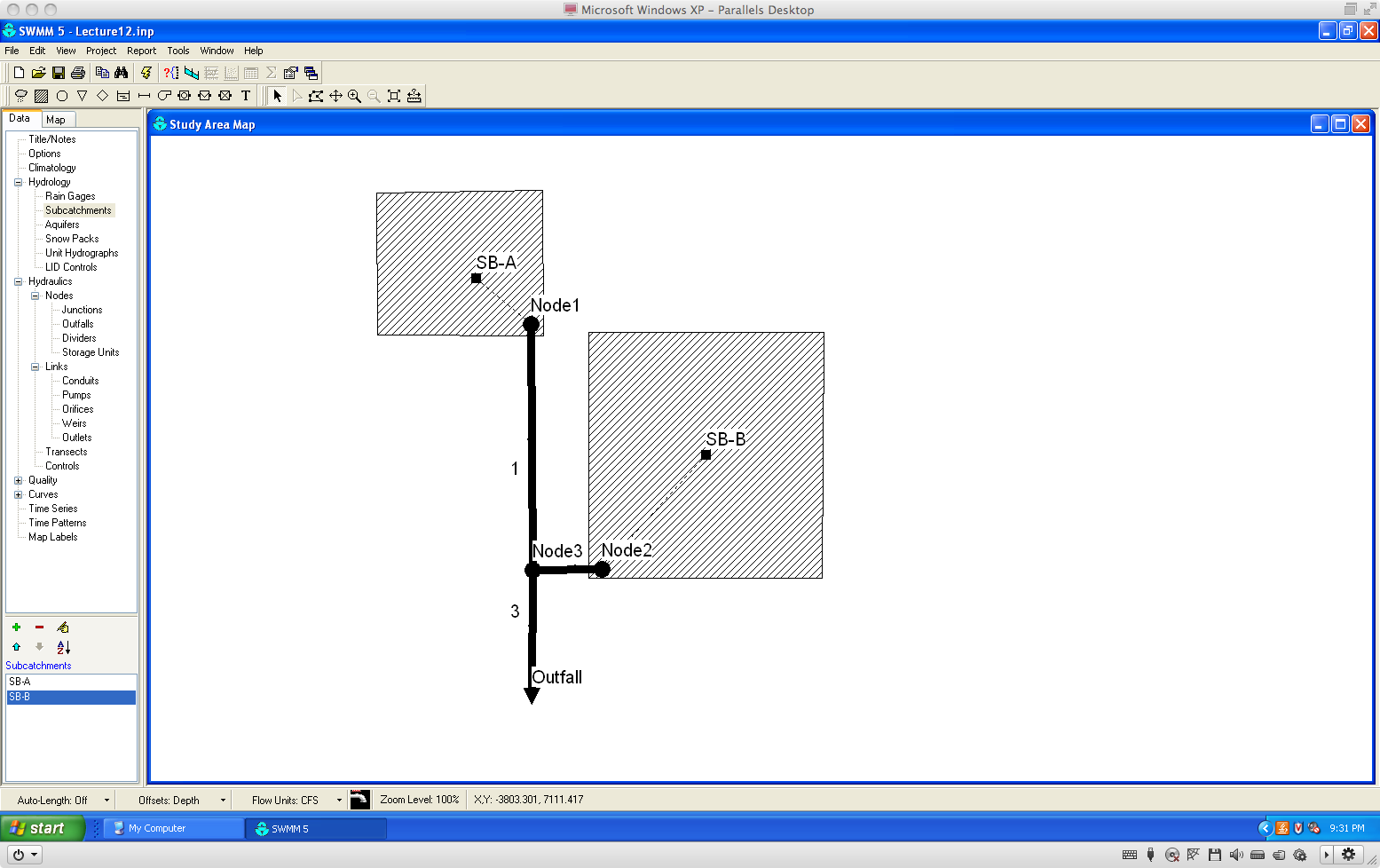 SWMM as Hydrologic Model
Insert a raingage
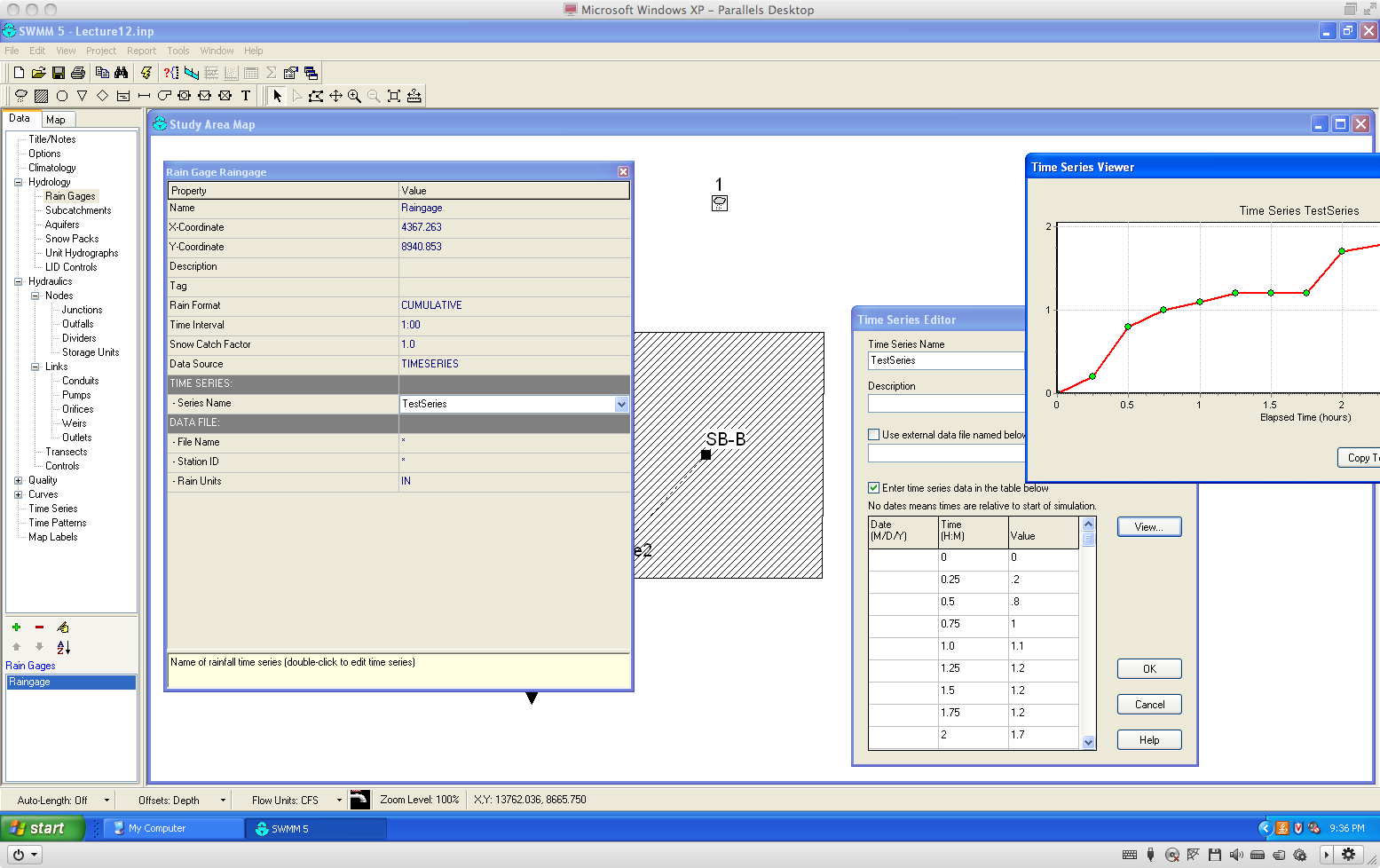 SWMM as Hydrologic Model
Apply the raingage to the sub-catcments
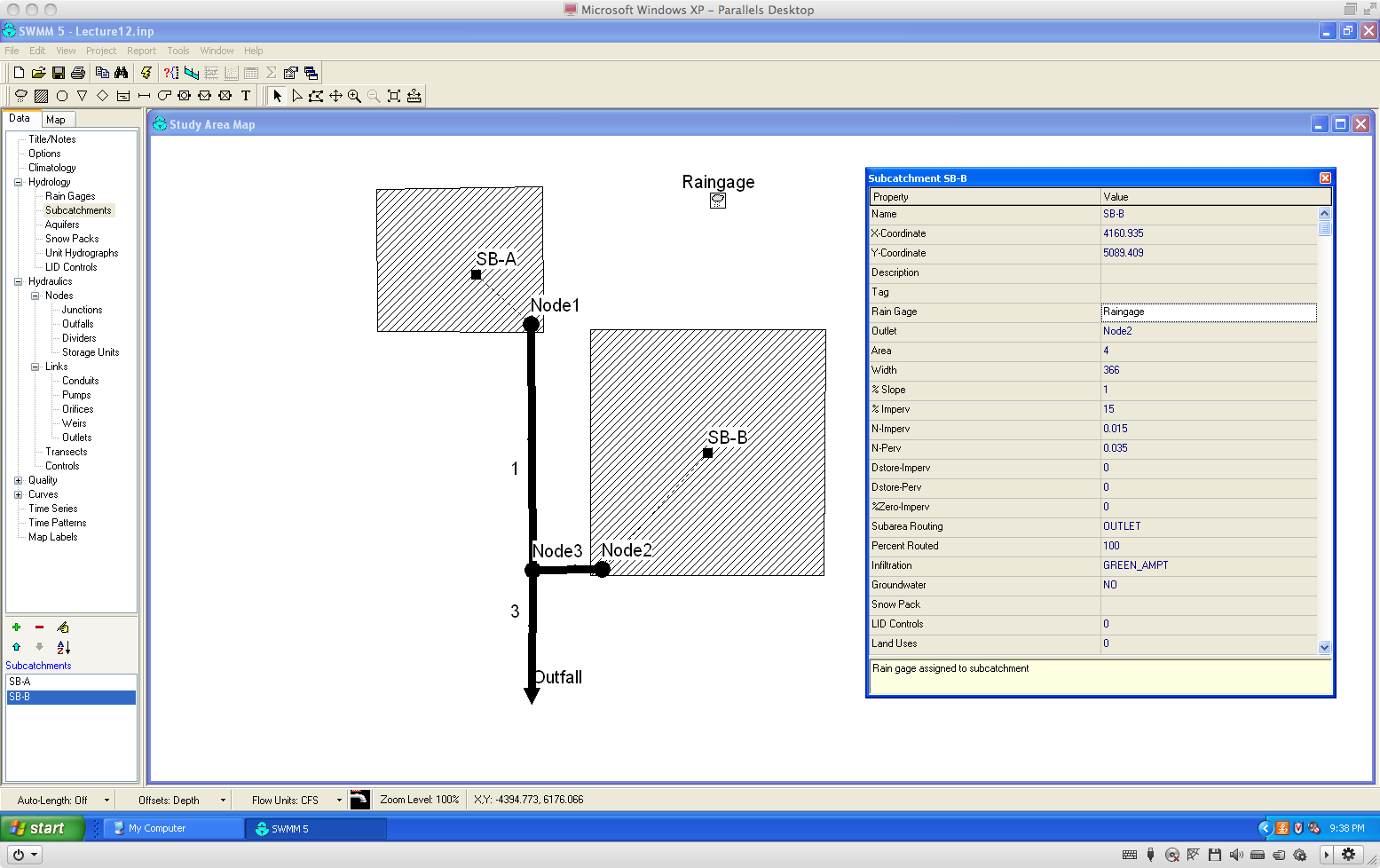 SWMM as Hydrologic Model
Set the time window, and run the model
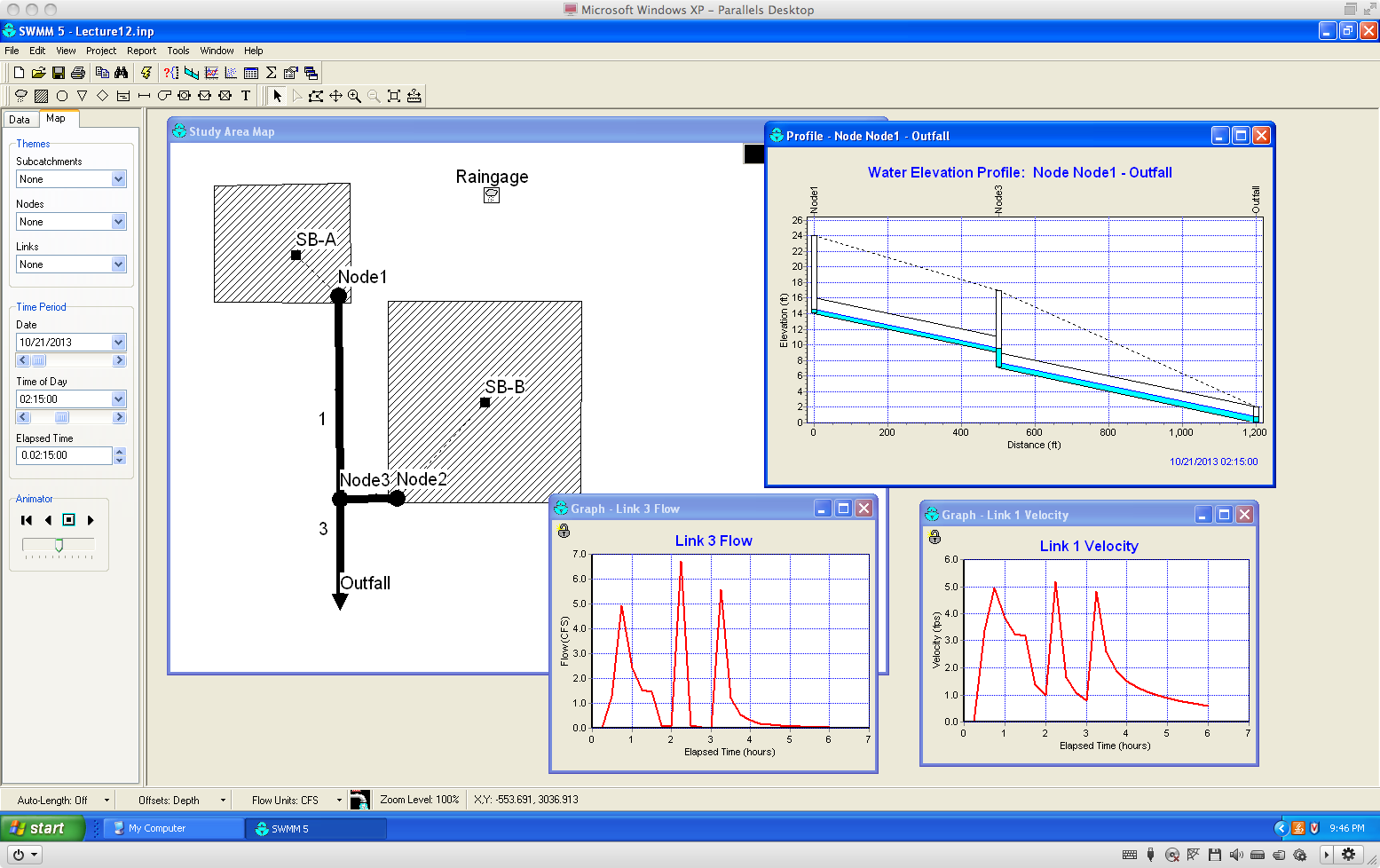 SWMM as Hydrologic Model
For larger scale (lots of small catchments) there will be a desire to use SCS storms or even historical events to evaluate the design.
The next example illustrates how to use HEC-HMS as a tool to generate rainfall for use in SWMM.
SWMM as Hydrologic Model
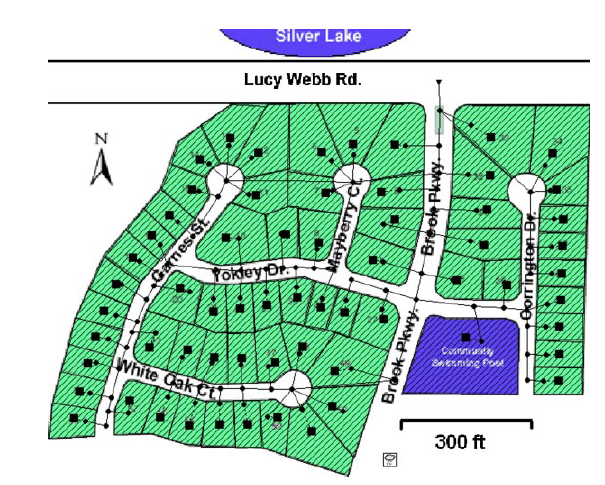 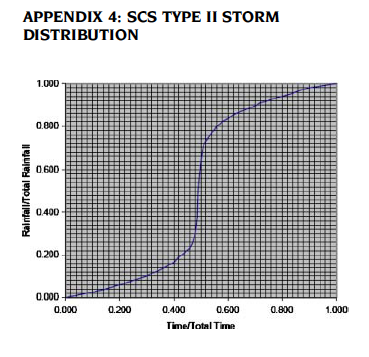 SWMM as Hydrologic Model
Assign a storm to a raingage
Suppose instructed to use SCS-Type II storm and parameterize for San Antonio, Texas
SCS Storms are built-in to HEC-HMS, so take advantage of that to generate a rainfall time series for SWMM
SWMM as Hydrologic Model
How to generate SCS Type storms
Select Annual Exceedance Probability (AEP) or Annual Recurrence Interval (ARI)
Look up 24 hour depth for the ARI and location
Generate 24 hour storm using SCS tabulations or HEC-HMS
Put the time series into SWMM and run the hydraulics
SWMM as Hydrologic Model
How to generate SCS Type storms
Select Annual Exceedance Probability (AEP) or Annual Recurrence Interval (ARI)
Given in the project statement, a 10% chance AEP or 10-year ARI (same probability) is specified.
SWMM as Hydrologic Model
How to generate SCS Type storms
Look up 24 hour storm depth for the AEP/ARI and location
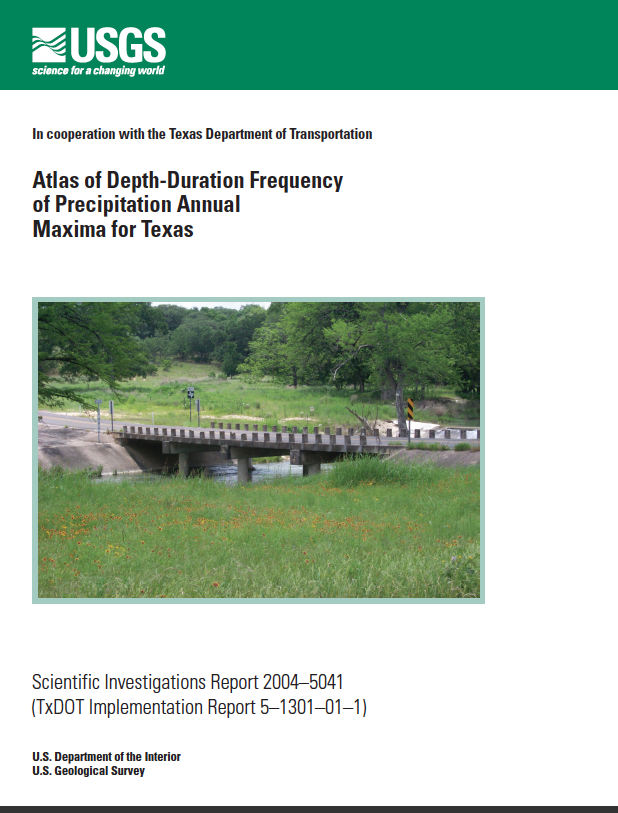 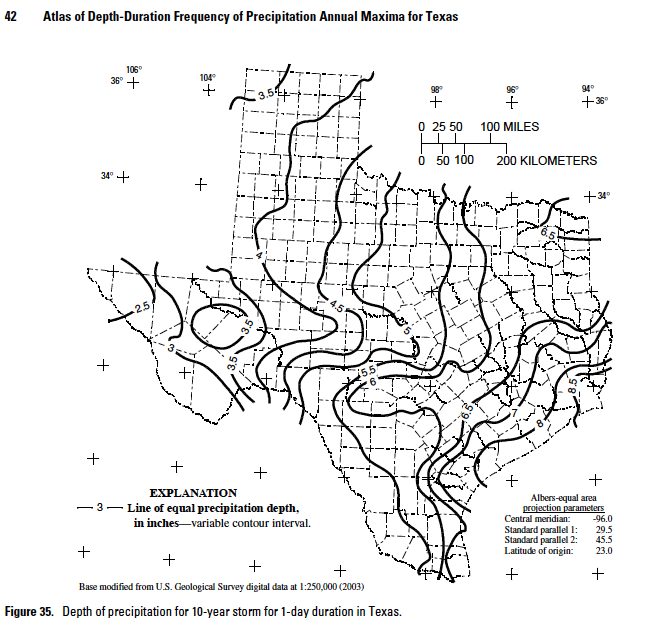 SWMM as Hydrologic Model
How to generate SCS Type storms
Select Annual Exceedance Probability (AEP) or Annual Recurrence Interval (ARI)
Look up 24 hour depth for the ARI and location
6 inches for Bexar County, TX
SWMM as Hydrologic Model
How to generate SCS Type storms
Generate 24 hour storm using SCS tabulations or HEC-HMS
Get the SWMM model built
Open HMS and generate a SCS storm  from the meterological model
Build a Minimal HEC Model
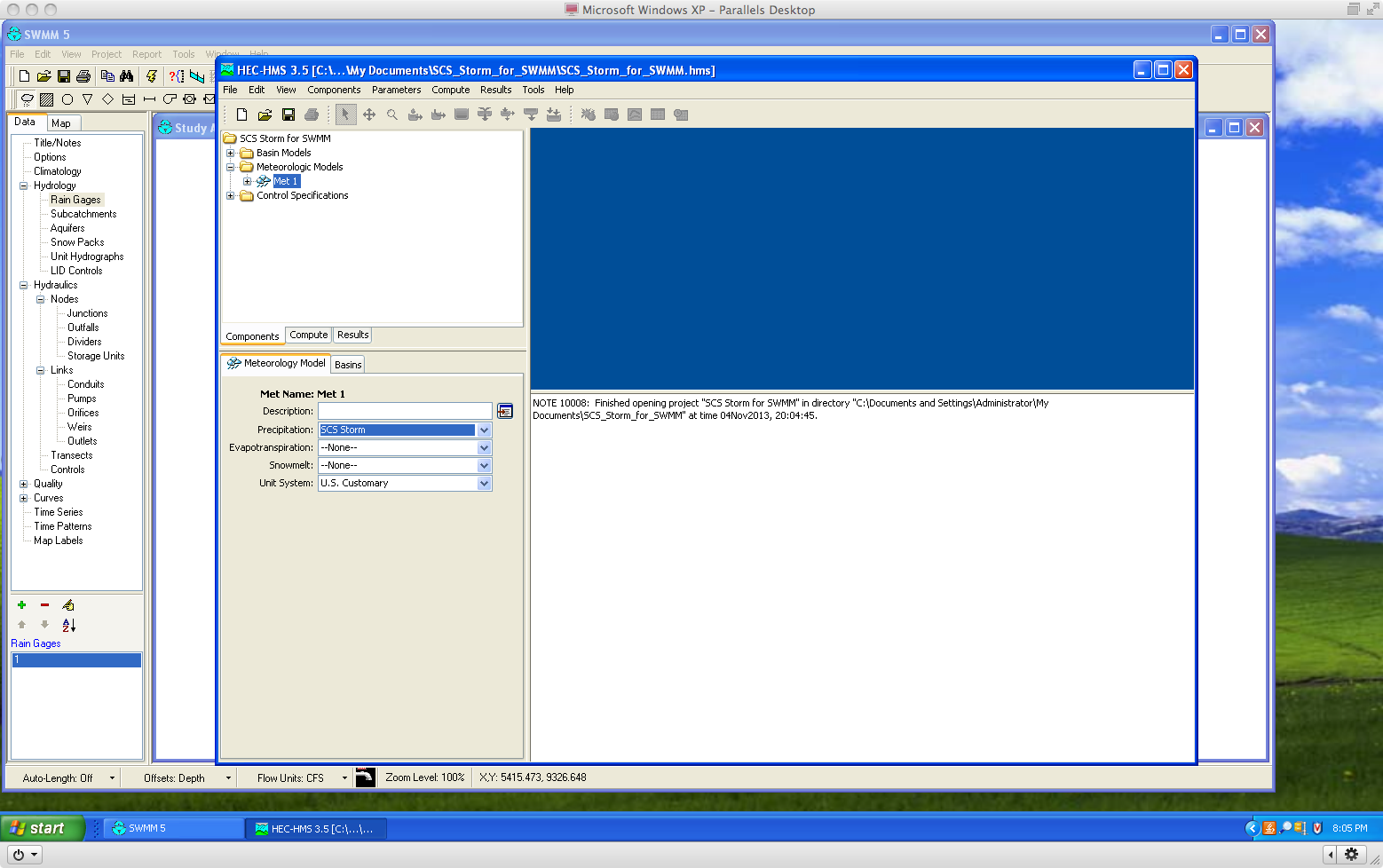 Build a Minimal HEC Model
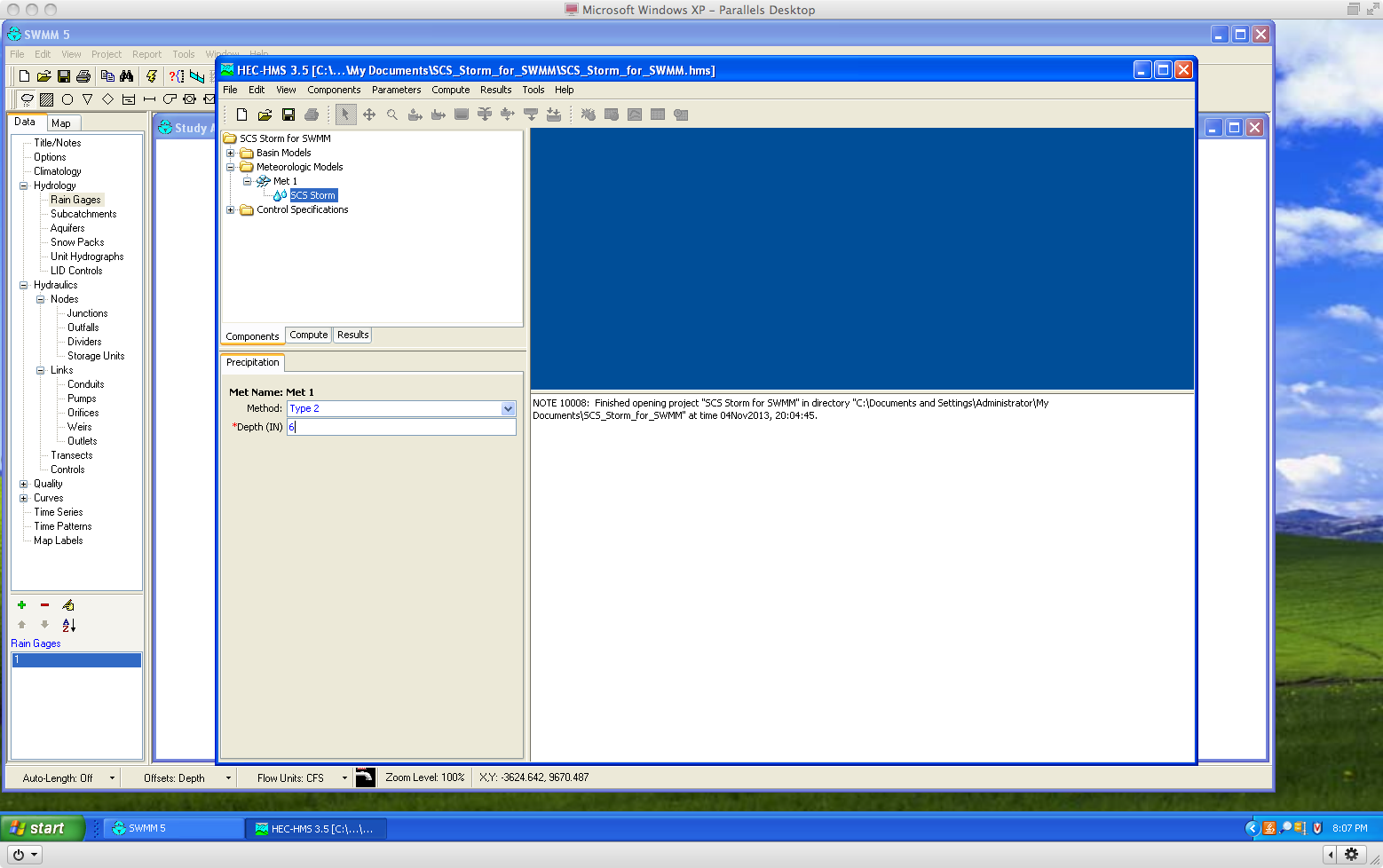 Build a Minimal HEC Model
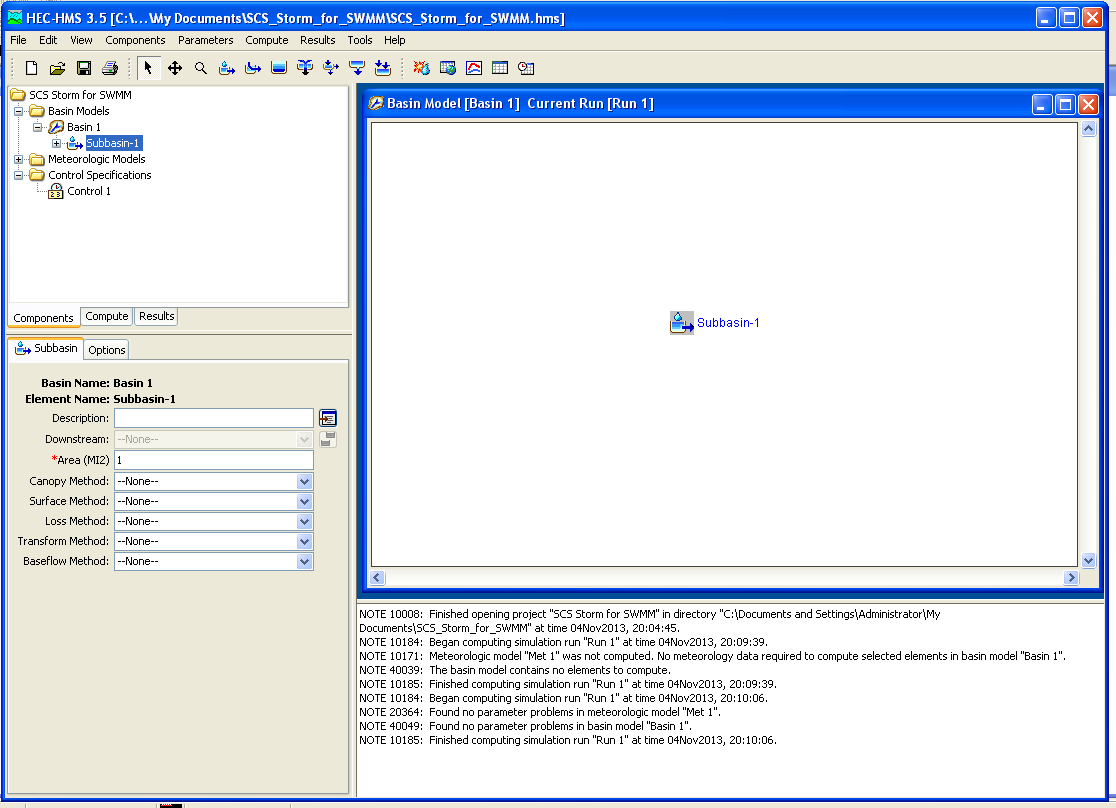 Run the HEC Model
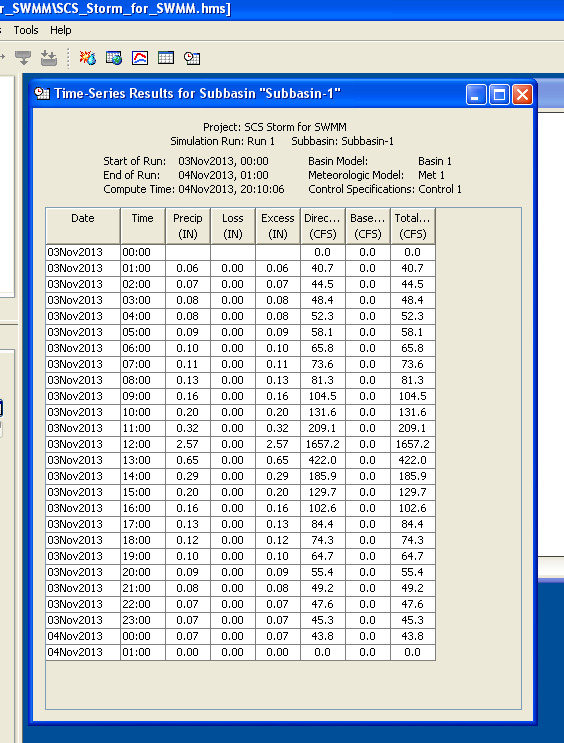 SWMM as Hydrologic Model
Now have SCS Type II in HEC-HMS, only after the two columns in the time series

Now go to the SWMM model and build a raingage to accept the time series
SWMM Raingage
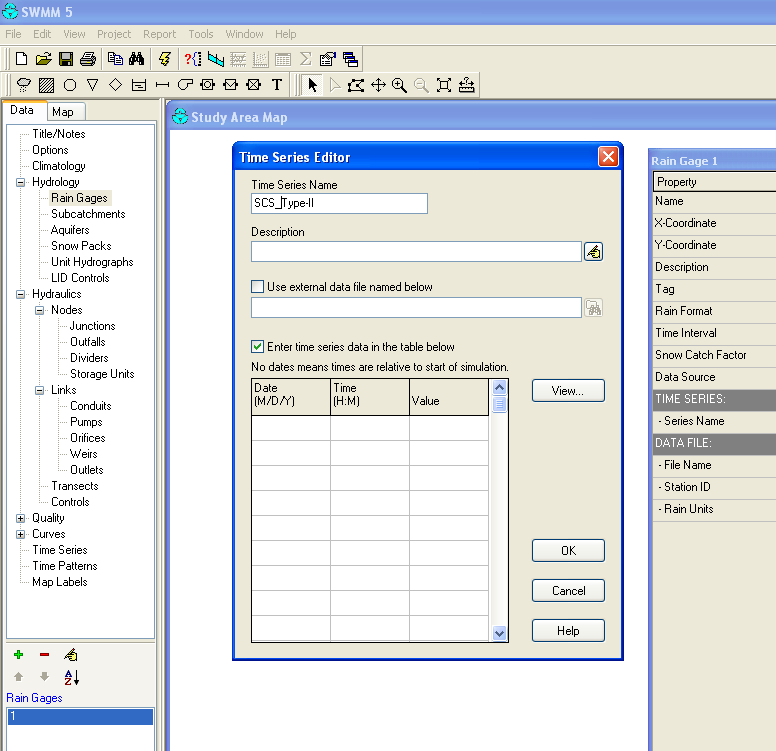 SWMM as Hydrologic Model
Now copy-paste from HMS to SWMM the two columns
Edit to fix the first value
Edit to fix the 24th and 25th hours
Set the time window
Run SWMM
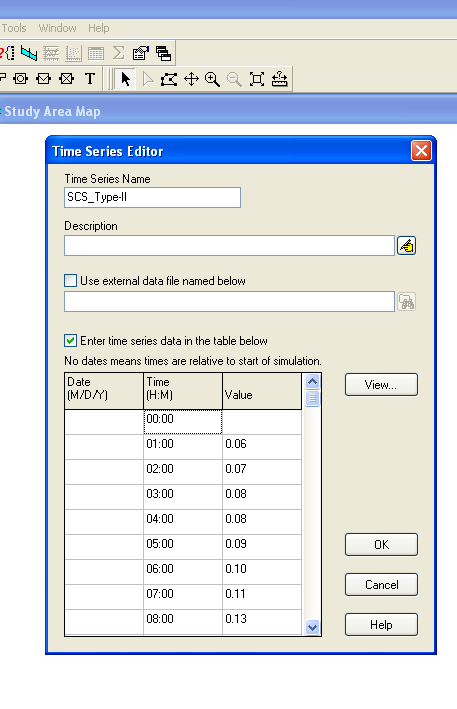 SWMM as Hydrologic Model
Done!  Interpret results
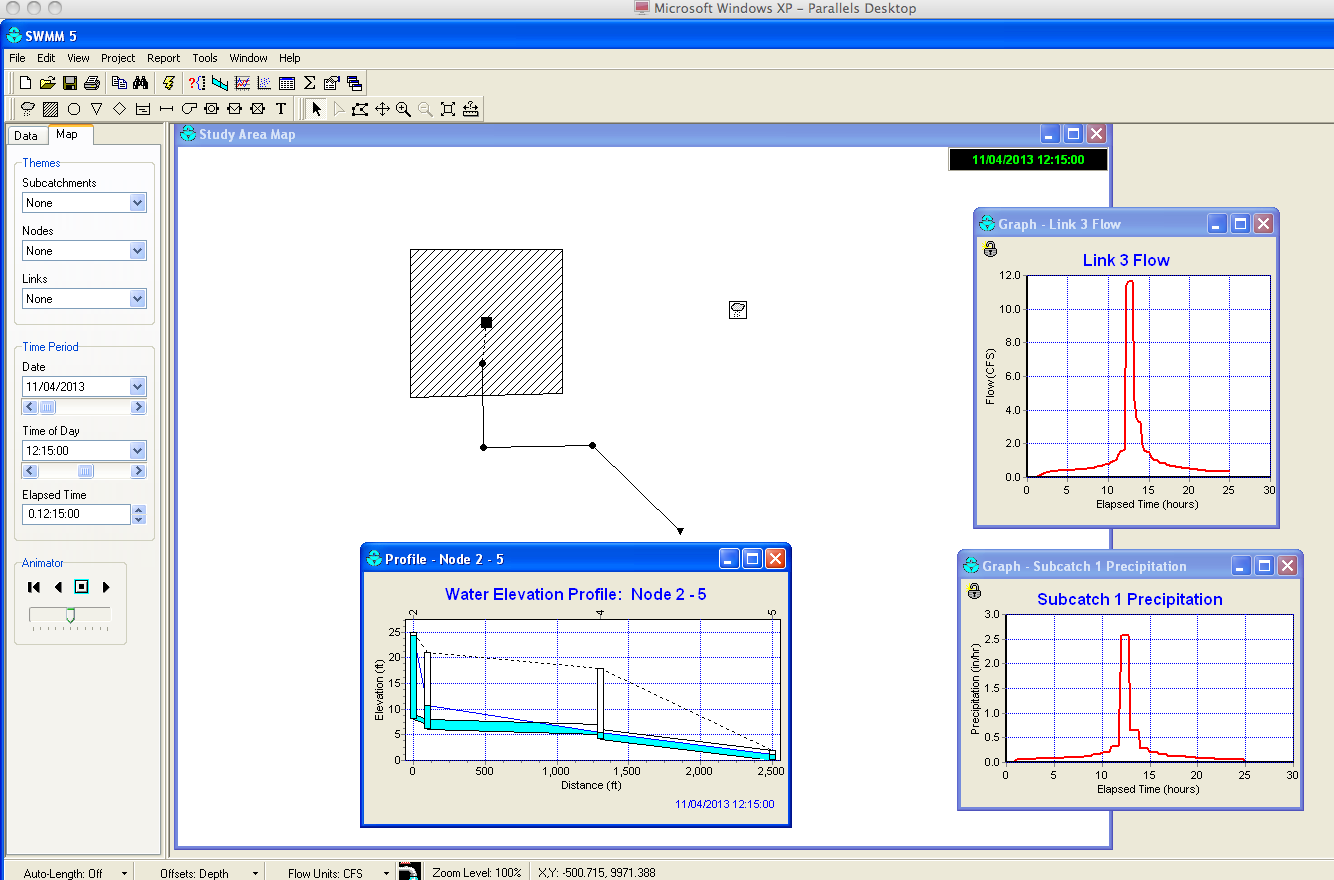 SWMM as Hydrologic Model
Showed how to use HMS to generate SWMM input.
SWMM is also handy for generating HMS input 
the time arithmetic is more demanding!
Next Time
Conduits in swmm
Invert elevations and offsets
Dual drainage systems